1
What Admissions dEANs think
Webinar on Inside Higher Ed/Gallup survey 
of college and university admissions directors
Thursday, October 6 at 2 p.m. Eastern
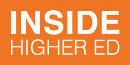 2
Presenters
Scott Jaschik, editor, Inside Higher Ed, scott.jaschik@insidehighered.com
Doug Lederman, editor, Inside Higher Ed, doug.lederman@insidehighered.com
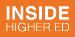 3
Methodology
Questions prepared by Inside Higher Ed and Gallup.
Responses from 339 admissions directors (or senior person on admissions/enrollment management).
Complete anonymity for those responding, but sorting by sector.
Support from Hobsons, Jenzabar, NRCCUA, TimeTrade and the University of Massachusetts-Lowell.
4
The Pressure Is On
37% of admissions directors reported meeting goals by May 1, down from 42% a year ago.
Community colleges see largest drop: from 20% to 9%.
Only 5% of admissions directors weren’t concerned about meeting their targets this year.
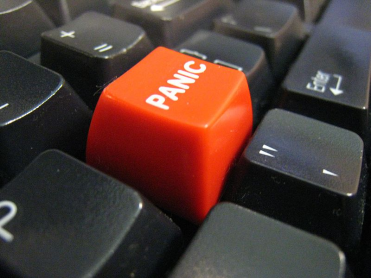 5
Top Targets
6
Losing Applicants to Debt
51% of admissions directors at public universities said they believe they are losing applicants due to concerns about debt.
87% of those in private higher education feel this way.
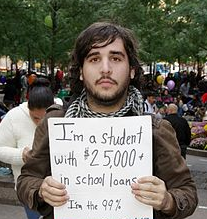 7
How Much Debt Is Reasonable?
8
Mixed Reactions on Clinton Plan
Support greater (but not uniform) in public higher education.
Admissions directors at public institutions see the plan helping their institutions. Opposite at private colleges.
Few (public or private) expect action in Congress in event of Clinton victory.
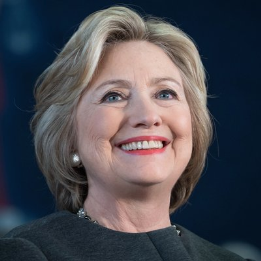 9
Prior Prior Year
39% of admissions directors agree or strongly agree that their institutions will be making admissions decisions earlier than in the past. 
66% agree or strongly agree that their institutions will make financial aid awards earlier in the year than in the past. 
43% of admissions leaders agree or strongly agree that their colleges are likely to change one or more key dates.
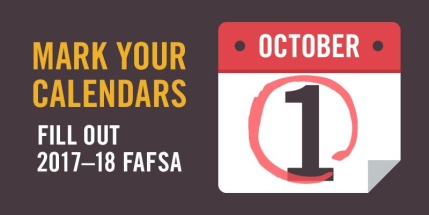 10
Affirmative Action: Post-Fisher
73% of admissions directors said they believed the Supreme Court ruling would preserve the legal right to consider race and ethnicity for the foreseeable future.
Just 13% of colleges said they conducted studies similar to those the Supreme Court cited as making the U of Texas approach legal.
24% said they planned to either start or continue such studies.
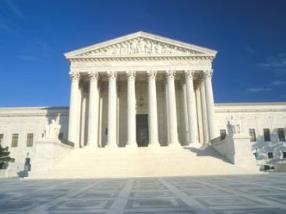 11
Asians and the Applicant Pool
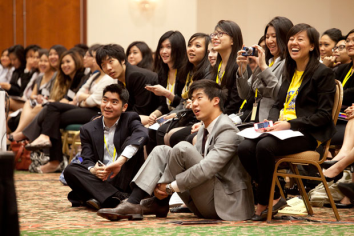 12
The Coalition
29% agree or strongly agree that the Common Application needs to have more competition.
23% agree or strongly agree that the “digital locker” is a good way to prepare for college and the admissions process. 
15% of admissions directors agree or strongly agree that the coalition application would encourage more applications from minority and disadvantaged applicants.
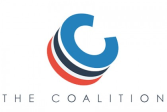 13
The New SAT
14
Banning the Box - I
15
Banning the Box -- II
16
The Value of Higher Education
17
Your Questions
--Questions.
--Suggestions for questions to include next year.
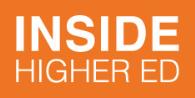 18
With Thanks …
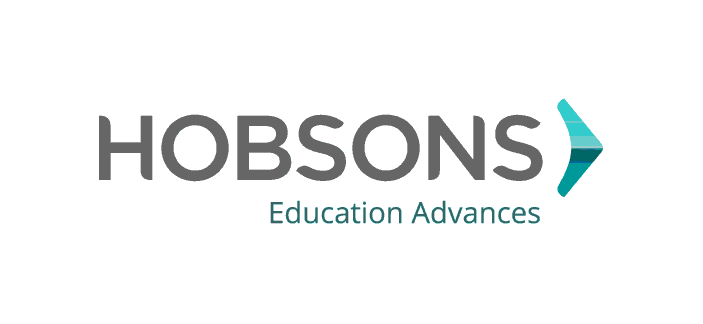 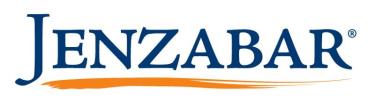 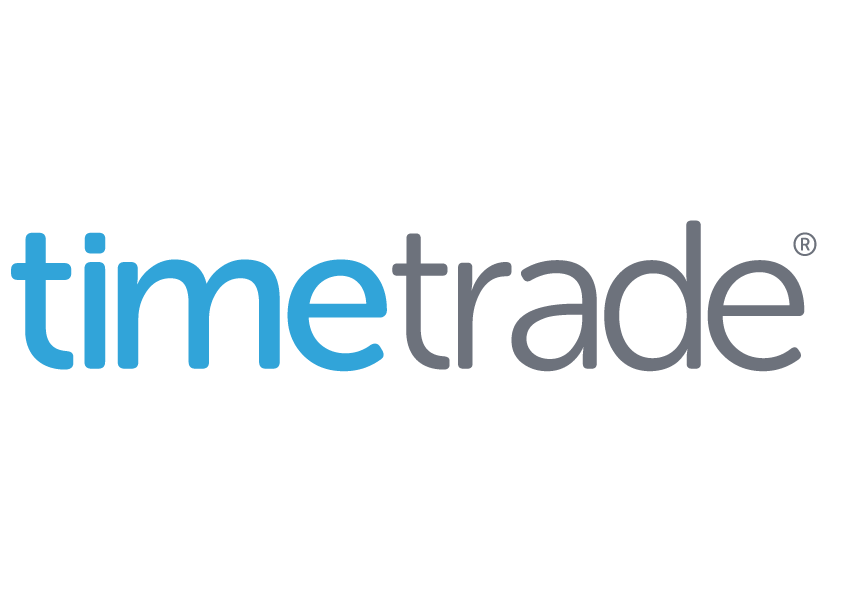 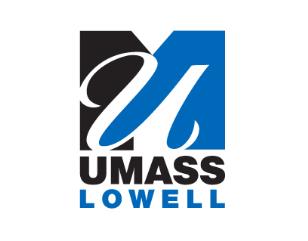 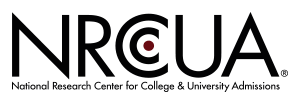